Ôn tập giữa học kì I
KHỞI ĐỘNG
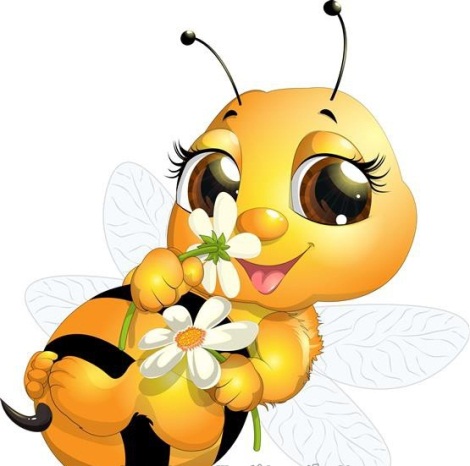 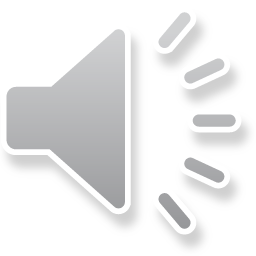 ONG NHỎ 
   VÀ MẬT HOA
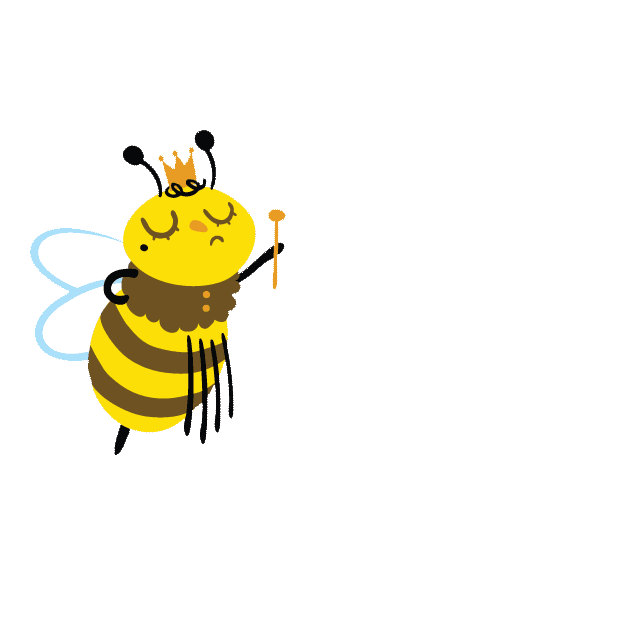 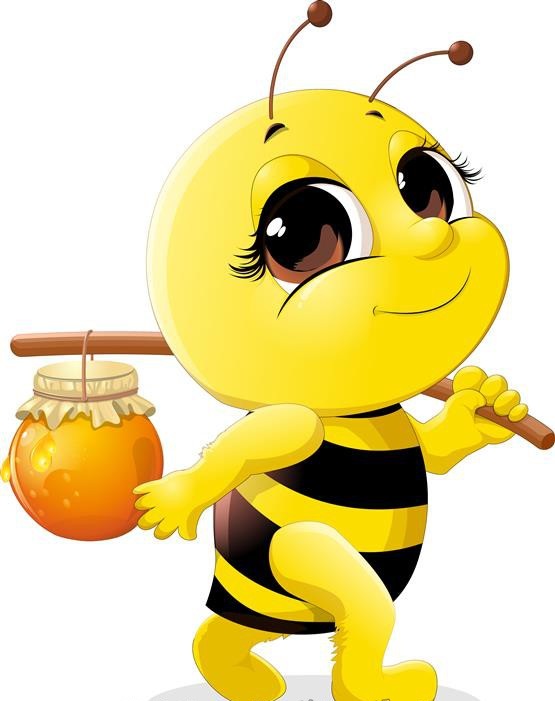 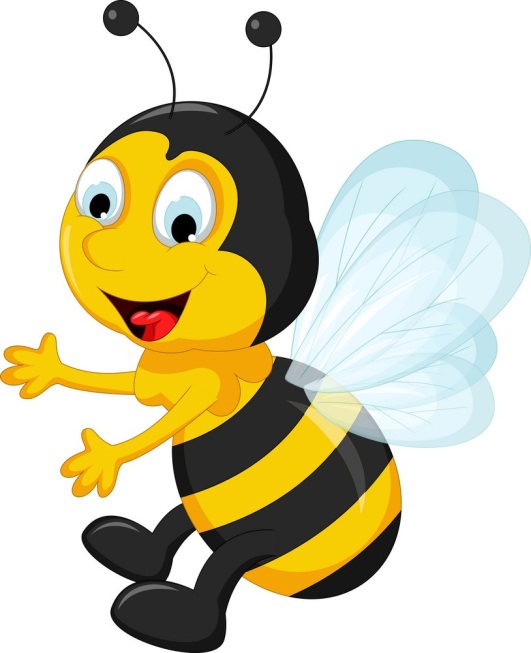 BẮT ĐẦU
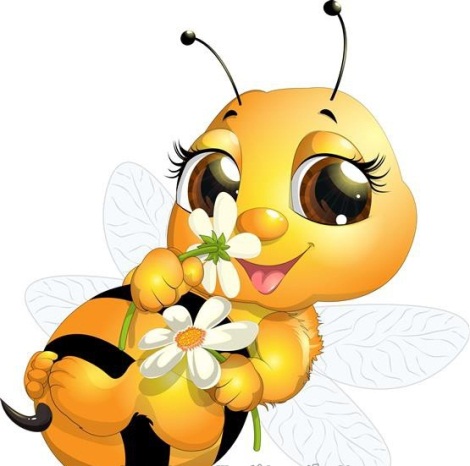 Luật chơi
MC đọc câu hỏi. Mỗi câu hỏi sẽ có 15s suy nghĩ và trả lời.
HS được gọi phải đưa ra câu trả lời nhanh. Nếu quá 15s mà HS không đưa ra được câu trả lời đúng sẽ phải dừng cuộc chơi, MC chọn tiếp một HS khác tiếp tục trả lời các câu hỏi còn lại.
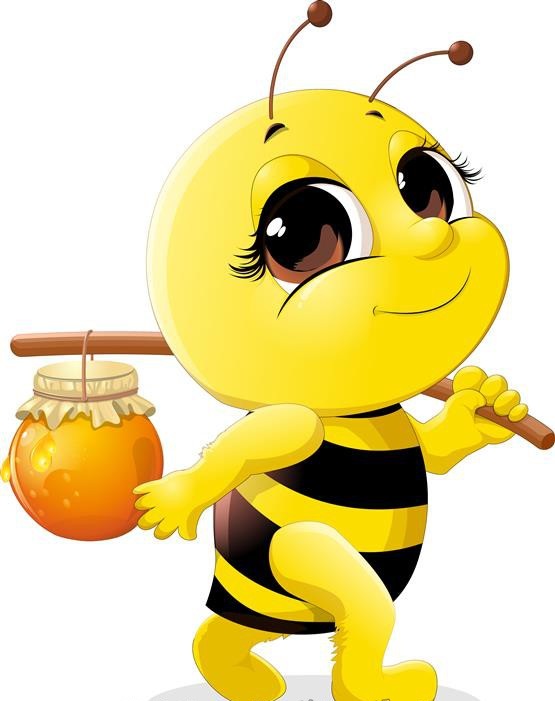 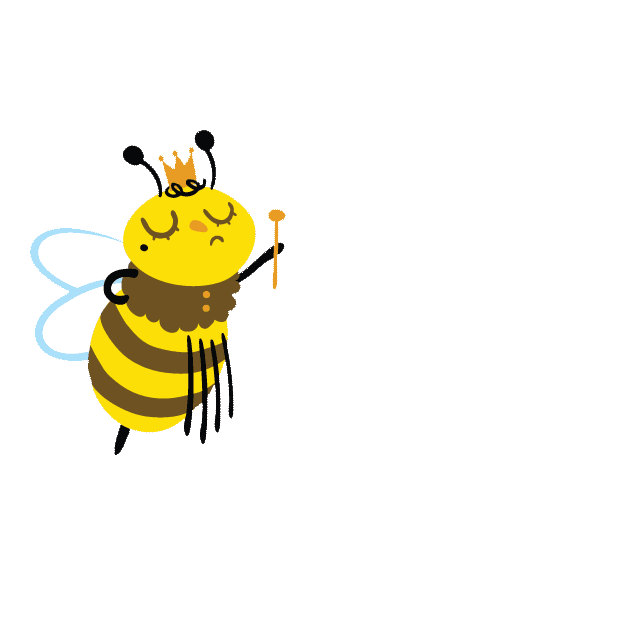 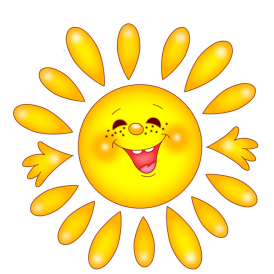 Câu 1.Đặc điểm của cốt truyện Truyền truyền kì là gì?
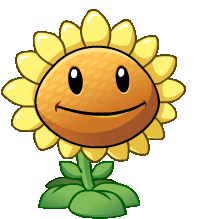 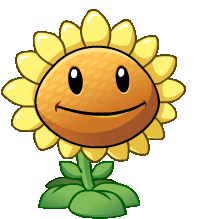 A. Chỉ có yếu tố kì ảo
C. Yếu tố kì ảo và hiện thực đan xen nhau
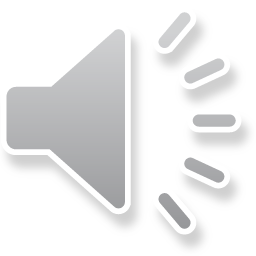 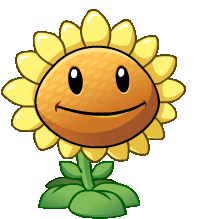 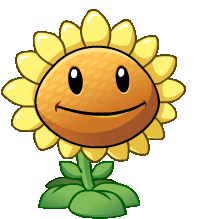 D. Yếu tố kì ảo rồi đến yếu tố hiện thực
B. Chỉ có yếu tố hiện thực
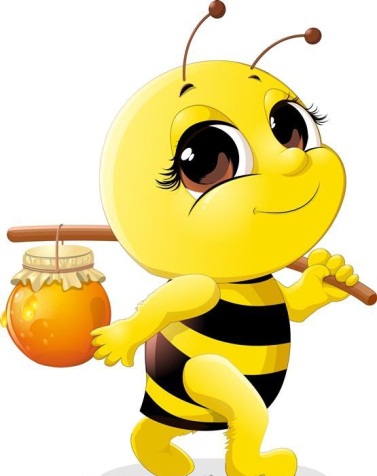 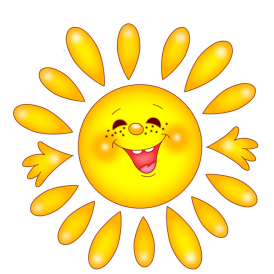 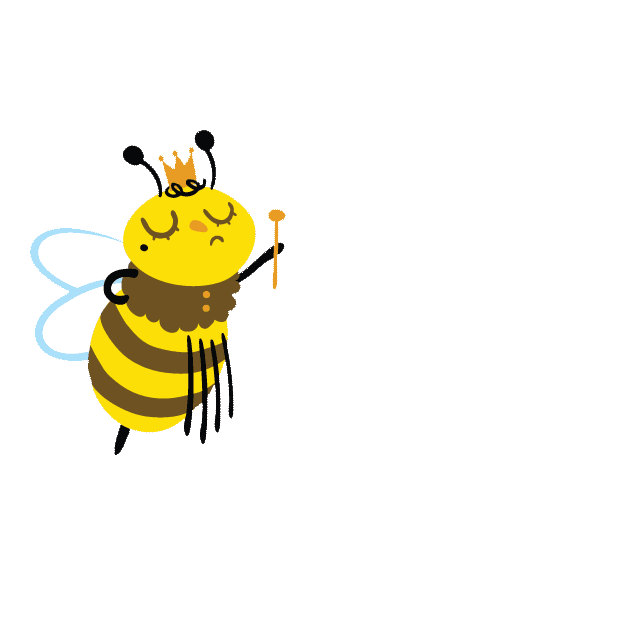 Câu 2. Đâu không phải là đặc điểm của nhân vật trong truyện truyền kì?
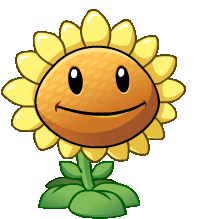 C. Nhân vật là người trần
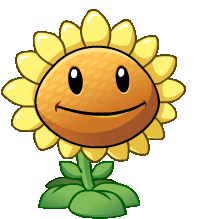 A. Nhân vật là yêu quái
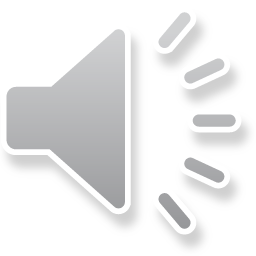 D. Nhân vật là đồ vật
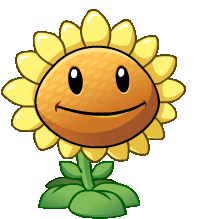 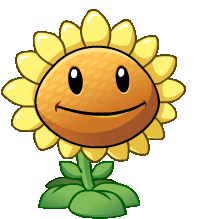 B. Nhân vật là thần tiên
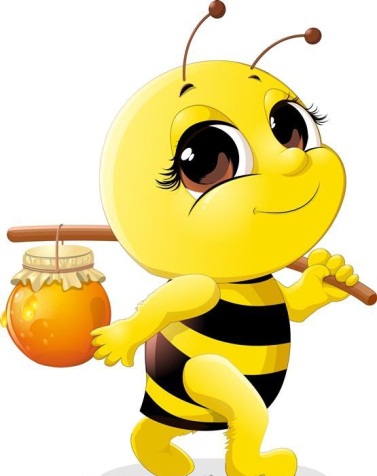 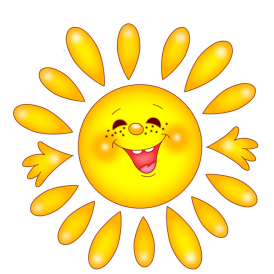 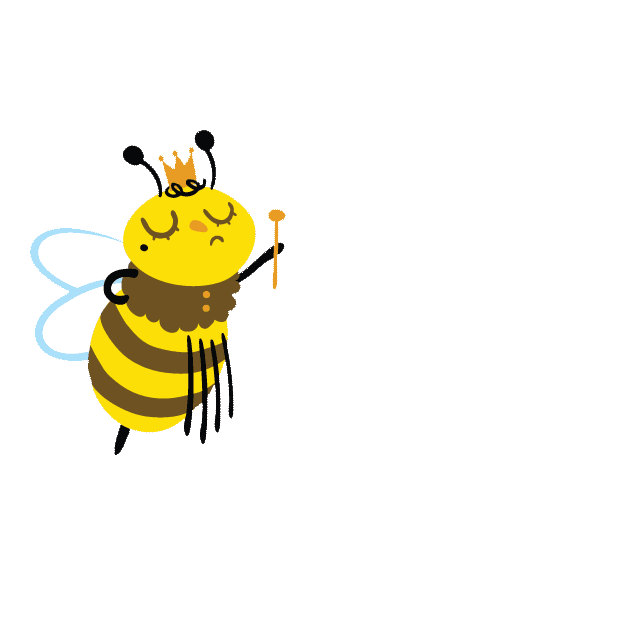 Câu 3. Chuyện người con gái Nam Xương được viết vào thế kỉ nào?
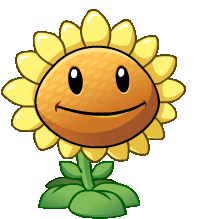 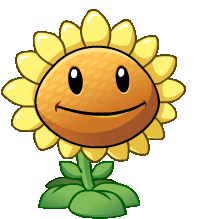 A. Thế kỉ XVI
C. Thế kỉ XVIII
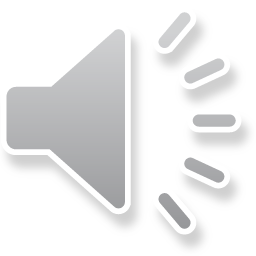 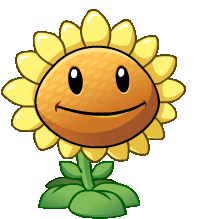 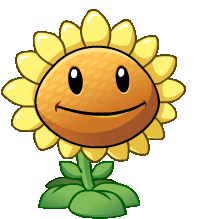 D. Thế kỉ XIV
B. Thế kỉ XVII
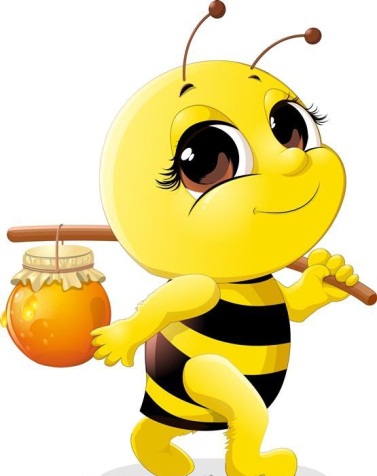 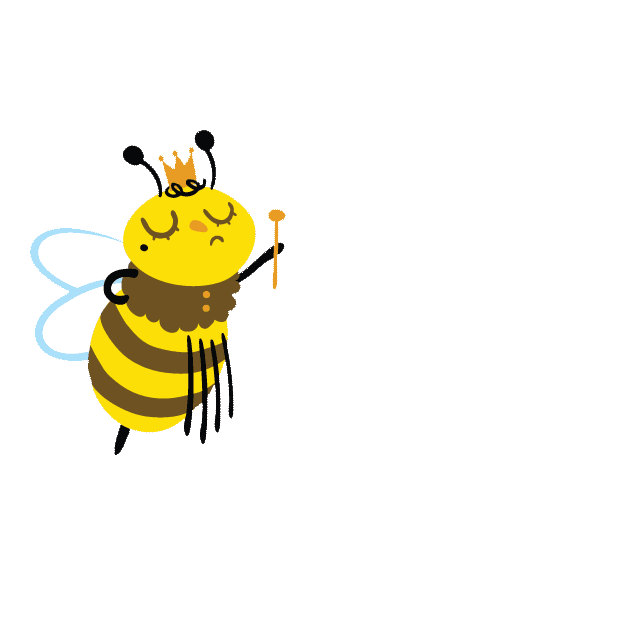 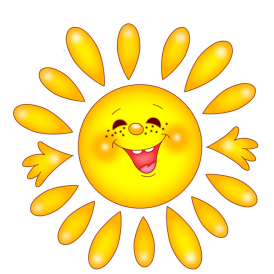 Câu 4. Đâu là yếu tố kì ảo trong tác phẩm Dế chọi?
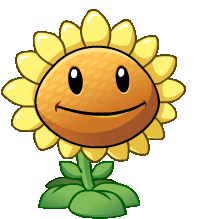 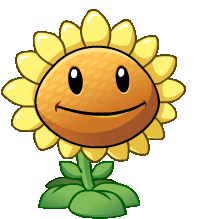 C. Con dế chọi đâu thắng đó do hồn con trai Thành hóa vào
A. Con dế của Thành chọi đâu thắng đó
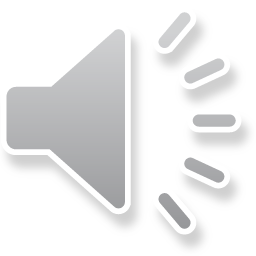 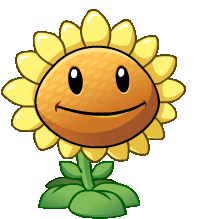 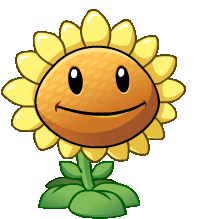 D. Bà đồng chỉ điểm nơi có dế
B. Con trai Thành vớt ở giếng nên vẫn thở thoi thóp
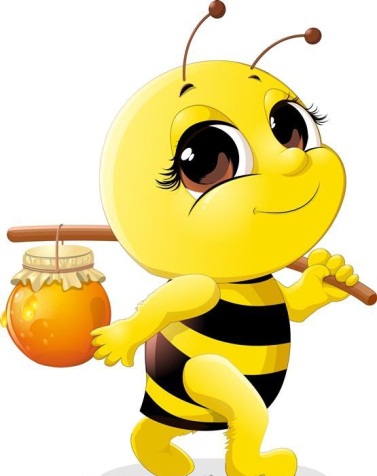 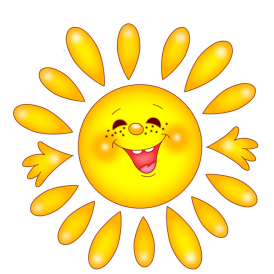 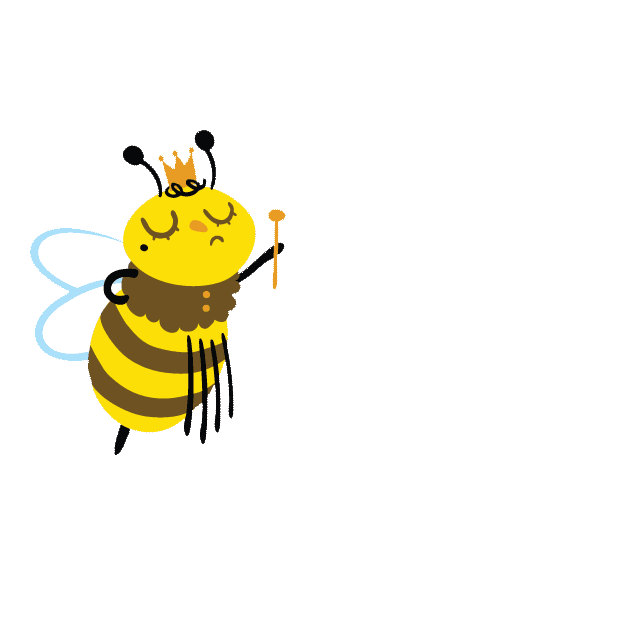 Câu 5. Đâu là điển cố trong bài Dế chọi?
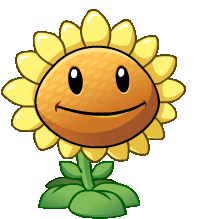 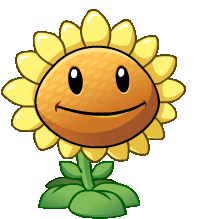 C. Trác dị
A. Ngọc báu liên thành
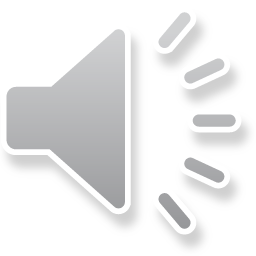 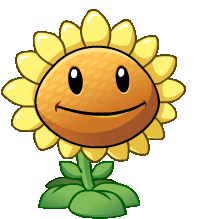 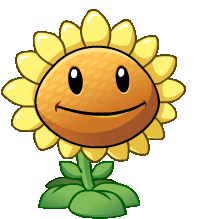 D. Giải thác xanh
B. Phúc ấm
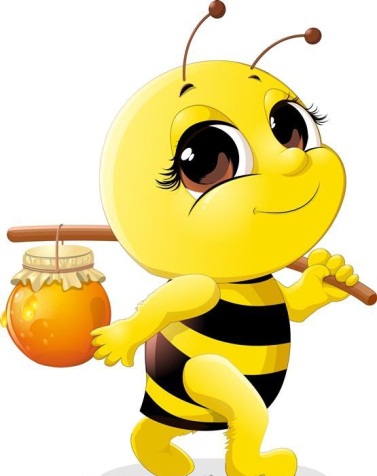 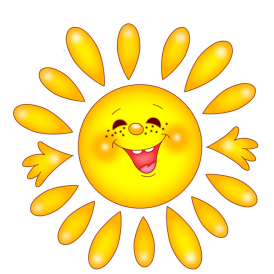 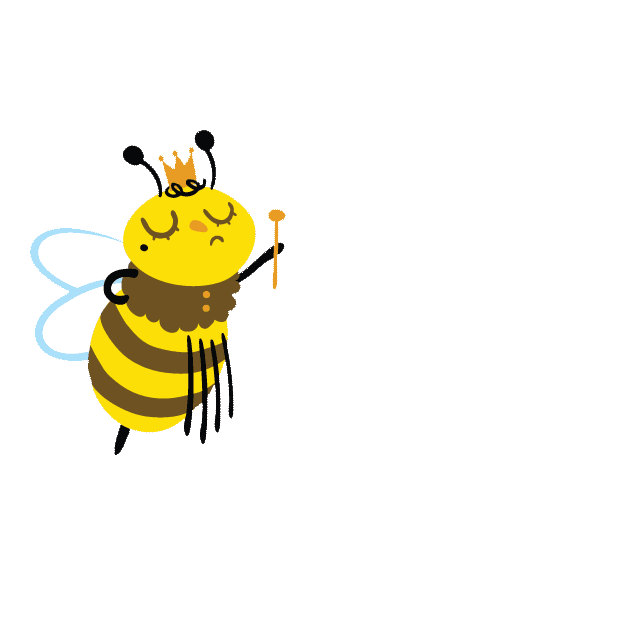 Câu 6. Mỗi khổ trong bài thơ song thất lục bát có mấy dòng thơ
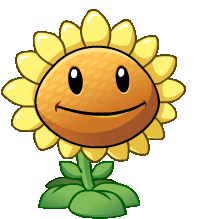 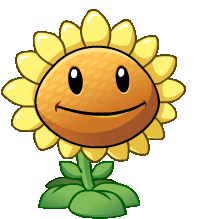 A. 4 dòng thơ
C. 6 dòng thơ
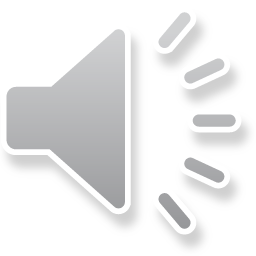 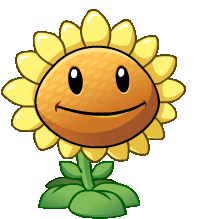 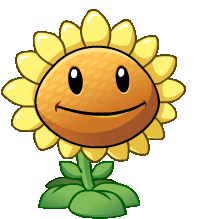 D. 7 dòng thơ
B. 5 dòng thơ
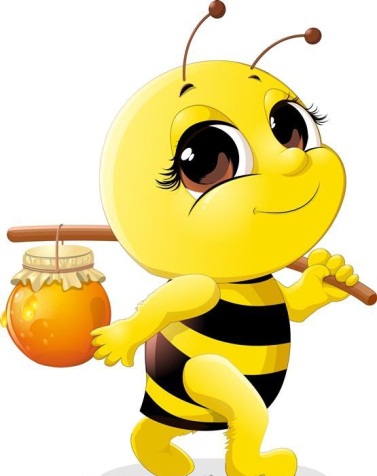 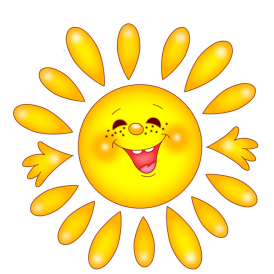 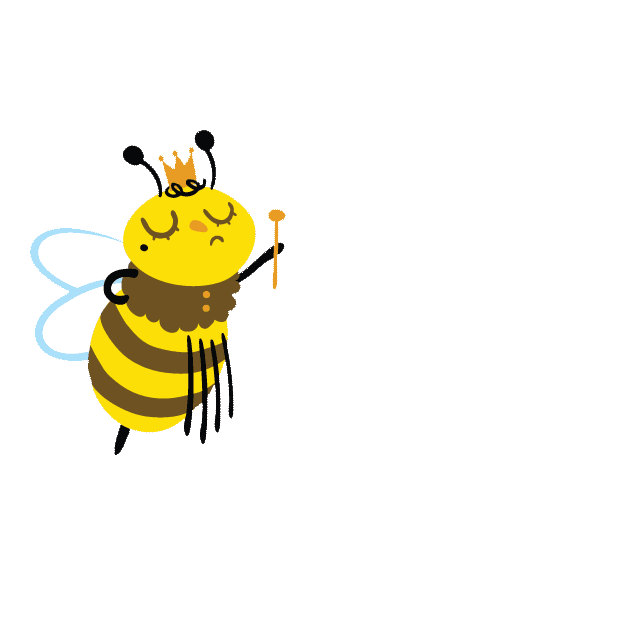 Câu 7. Đâu là nhận xét đúng về bài Nỗi niềm chinh phụ?
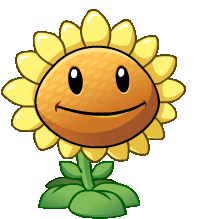 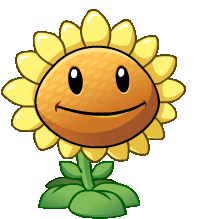 A. Lời đối thoại giữa chinh phụ với chinh phụ
C. Lời độc thoại của chinh phụ khi có chồng phải tham gia chiến tranh phi nghĩa
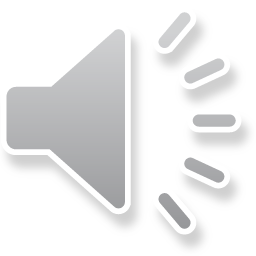 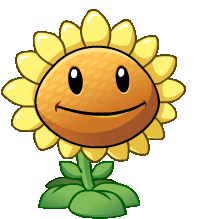 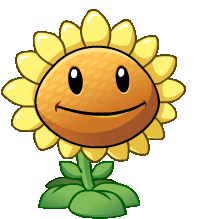 D. Lời độc thoại của người chinh phu
B. Độc thoại của chinh phụ khi chia tay
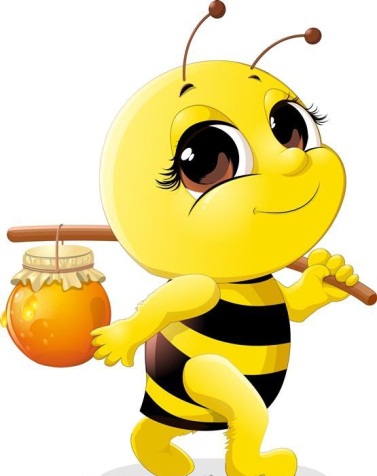 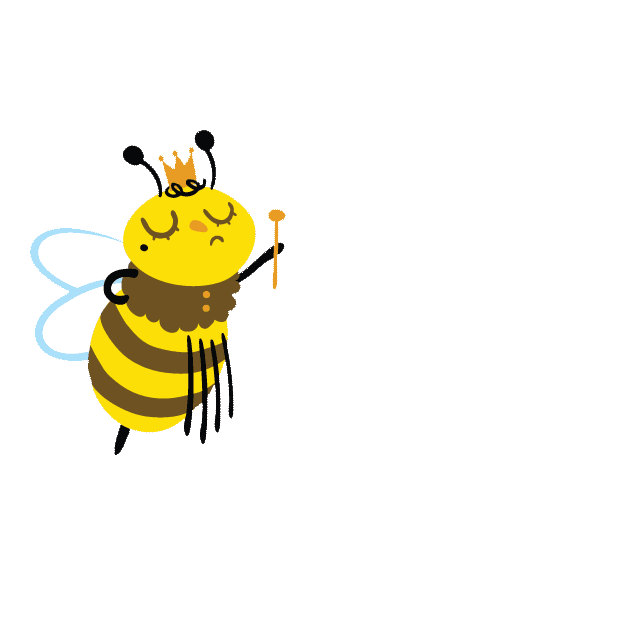 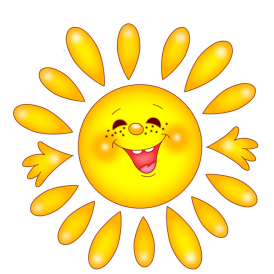 Câu 8. Phép điệp nào được sử dụng trong câu thơ “Anh dắt em vào cõi Bác xưa Đường xoài hoa trắng nắng đu đưa”?
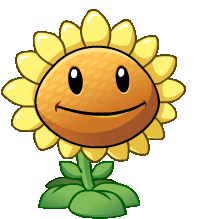 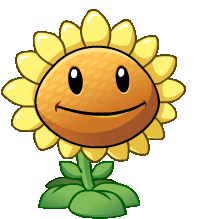 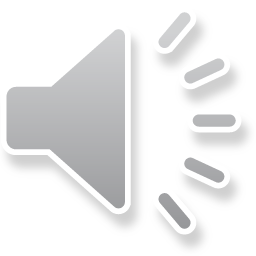 A. điệp âm
C. điệp từ
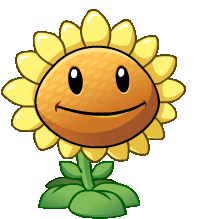 D. điệp cấu trúc
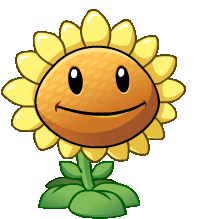 B. điệp vần
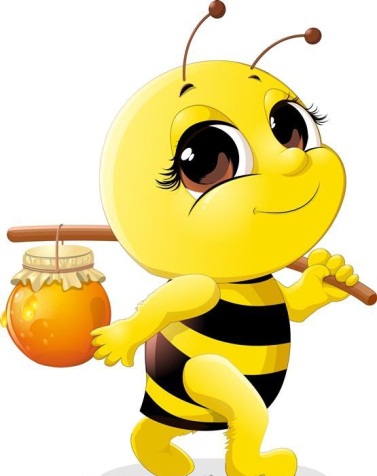 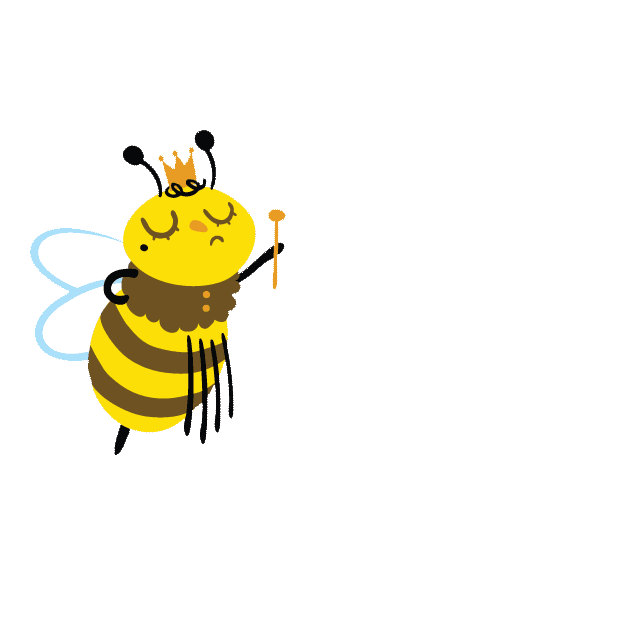 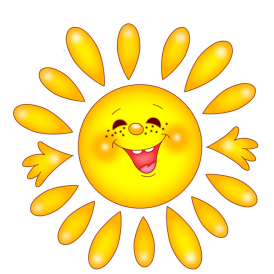 Câu 9. Lối chơi chữ được dụng trong câu “Ruồi đậu mâm xôi đậu – Kiến bò đĩa thịt bò” là
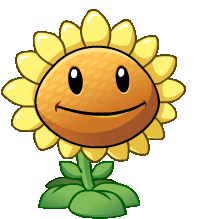 C. Đồng âm
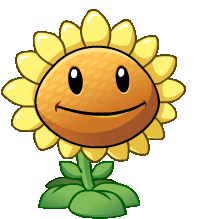 A. Trại âm
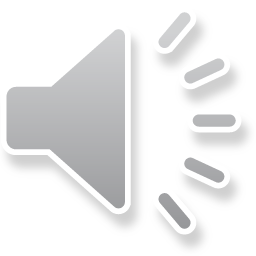 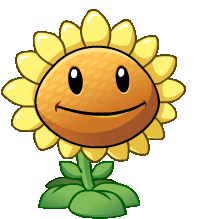 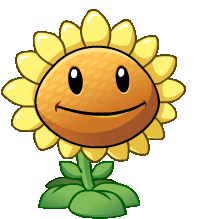 D. Nói lái
B. Điệp âm
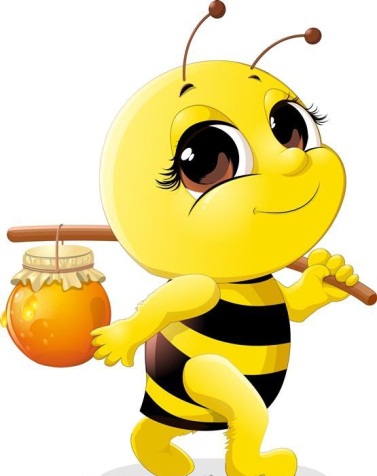 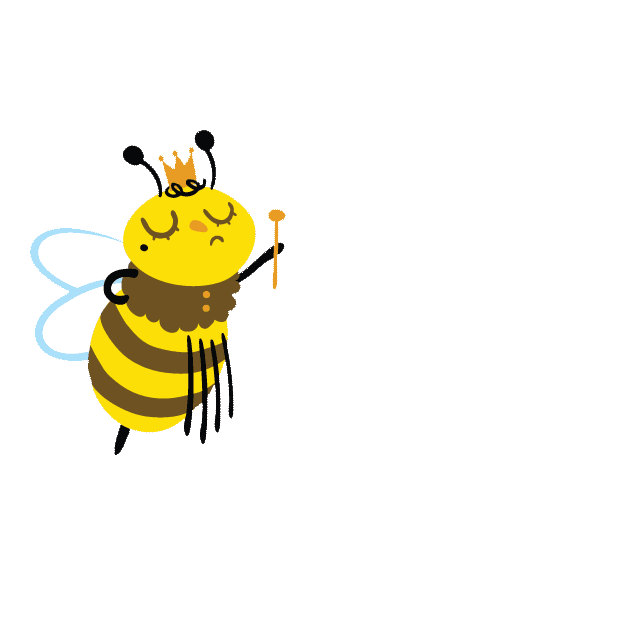 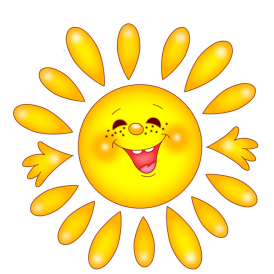 Câu 10. Tác phẩm Sơn Tinh – Thủy Tinh của Nguyễn Nhược Pháp được sáng tác theo thể thơ nào?
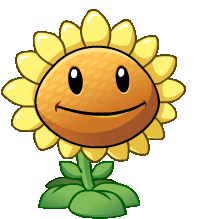 A. Lục bát
C. Thất ngôn
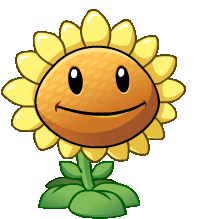 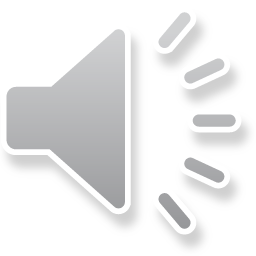 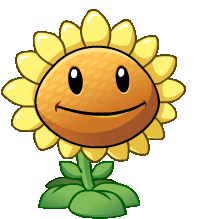 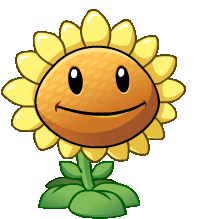 D. Thất ngôn xen lục ngôn
B. Song thất lục bát
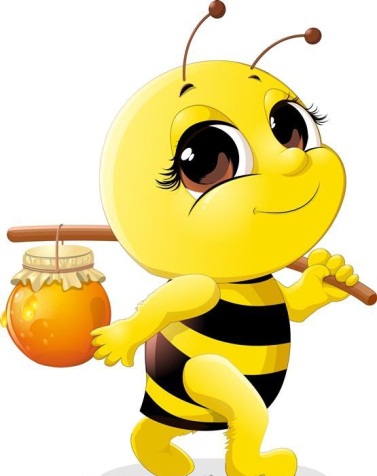 ÔN TẬP KIẾN THỨC  GIỮA HỌC KÌ I
PHIẾU HỌC TẬP SỐ 1
Phiếu học tập 01
PHIẾU HỌC TẬP SỐ 2
PHIẾU HỌC TẬP SỐ 2.
PHIẾU HỌC TẬP SỐ 3
PHIẾU HỌC TẬP SỐ 3
PHIẾU HỌC TẬP SỐ 3
PHIẾU HỌC TẬP SỐ 3
PHIẾU HỌC TẬP SỐ 3
PHIẾU HỌC TẬP SỐ 3
PHIẾU HỌC TẬP SỐ 4
PHIẾU HỌC TẬP SỐ 4
PHIẾU HỌC TÂP SỐ 4
PHIẾU HỌC TẬP SỐ 5
PHIẾU HỌC TẬP SỐ 5
YOUR CATCHY HEADLINE HERE
LUYỆN TẬP
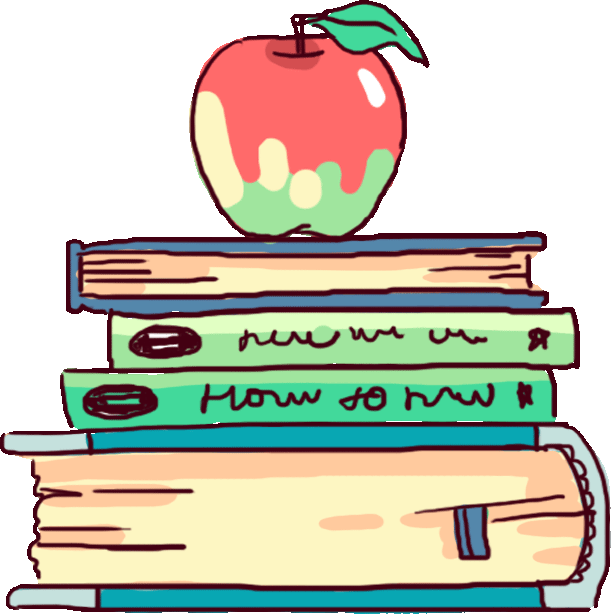 LARANA STUDIO
Presented by: Eleanor Fitzgerald
HĐCN (5P) trả lời các câu hỏi trắc nghiệm trong PHT sau:
PHIỀU HỌC TẬP SỐ 6
Phần 1: Trắc nghiệm
Đọc và thực hiện các yêu cầu sau:
Dạo hiên vắng thầm gieo từng bướcNgồi rèm thưa rủ thác đòi phen.Ngoài rèm thước chẳng mách tin,Trong rèm, dường đã có đèn biết chăng?Đèn có biết dường bằng chẳng biếtLòng thiếp riêng bi thiết mà thôiBuồn rầu nói chẳng nên lờiHoa đèn kia với bóng người khá thương.

Gà eo óc gáy sương năm trốngHoè phất phơ rủ bóng bốn bên.Khắc giờ đằng đẵng như niênMối sầu dằng dặc tựa miền biển xa.Hương gượng đốt hồn đà mê mảiGương gượng soi lệ lại châu chanSắt cầm gượng gảy ngón đànDây uyên kinh đứt phím loan ngại chùng
Câu 1: Những tư tưởng nào dưới đây được thể hiện trong tác phẩm chinh phụ ngâm?
 Oán ghét chiến tranh phong kiến phi nghĩa                    B. Khao khát tình yêu, hạnh phúc lứa đôi
C. Ca ngợi sự đảm đang chung thủy của người chinh phụ  D. Cả A và B

Câu 2: Bản dịch “Chinh Phụ Ngâm” của Đoàn Thị Điểm được viết theo thể thơ nào?
A. Thất ngôn bát cú Đường luật                  B. Song thất lục bát
C. Lục bát                                                    D. Lục bát biến thể

Câu 3: Tình cảnh lẻ loi của người chinh phụ là gì?
Nỗi nhớ thương chồng mà bất lực                      B. Nỗi oán hờn khi phải xa chồng
C. Tình cảnh lẻ loi, cô đơn khao khát hạnh phúc     D. Sự chán nản tuyệt vọng trong nỗi cô đơn
Câu 4: Các câu thơ sau có thể được hiểu là
Dạo hiên vắng thầm gieo từng bước,
Ngồi rèm thưa ru thác đòi phen.
Ngoài rèm thưa thước chẳng mách tin,
Trong rèm, dường đã có đèn biết chăng?
A. Hành động đi đi lại lại trong hiên vắng của người chinh phụ
B. Hành động rủ rèm, cuốn rèm của người chinh phụ
C. Trạng thái mệt mỏi của chinh phụ trong cảnh đợi chờ người chồng xa cách biền biệt
D. Tất cả đều đúng
Câu 5: Dòng nào dưới đây nhận xét không đúng về Chinh phụ ngâm?
A. Cảm động trước nỗi đau của con người, nhất là của những người vợ lính trong chiến tranh là động lực để Đặng Trần Côn viết nên khúc ngâm xuất sắc này.
B. Khúc ngâm nói lên sự oán ghét chiến tranh phong kiến phi nghĩa.
C. Khúc ngâm thể hiện tâm trạng khát khao tình yêu, hạnh phúc lứa đôi.
D. Khúc ngâm được viết theo thể thơ lục bát.
Câu 6: Ý nào dưới đây khái quát chính xác nhất về tình cảnh- tâm trạng của chinh phụ trong đoạn trích " Tình cảnh lẻ loi của người chinh phụ"?
A. Tình cảnh - tâm trạng lẻ loi, buồn nhớ, khát khao.  B. Tình cảnh - tâm trạng xa cách nhớ thương.
C. Tình cảnh - tâm trạng mòn mỏi mong chờ.             D. Tình cảnh - tâm trạng côi cút bi thương, oai oán.
PHIẾU HỌC TẬP SỐ 6
1. Trắc nghiệm:
HĐCĐ (7P) hoàn thiện phần tìm ý, lập dàn ý cho phần viết.
2. Phần viết
Viết bài phân tích đoạn thơ sau
Dạo hiên vắng thầm gieo từng bướcNgồi rèm thưa rủ thác đòi phen.Ngoài rèm thước chẳng mách tin,Trong rèm, dường đã có đèn biết chăng?Đèn có biết dường bằng chẳng biếtLòng thiếp riêng bi thiết mà thôiBuồn rầu nói chẳng nên lờiHoa đèn kia với bóng người khá thương.




Gà eo óc gáy sương năm trốngHoè phất phơ rủ bóng bốn bên.Khắc giờ đằng đẵng như niênMối sầu dằng dặc tựa miền biển xa.Hương gượng đốt hồn đà mê mảiGương gượng soi lệ lại châu chanSắt cầm gượng gảy ngón đànDây uyên kinh đứt phím loan ngại chùng
Tìm ý
Bối cảnh và chủ đề của đoạn thơ là gì?
Nghệ thuật đoạn thơ có gì đặc sắc
Các hình thức nghệ thuật làm nổi bật chủ đề đoạn thơ như thế nào?
Tình cảm, tinh thần của người viết được thể hiện như thế nào qua đoạn thơ?
Em biết bài thơ nào khác cùng chủ đề?
Đoạn thơ tác động đến em như thế nào?
Lập dàn ý
a. Mở bài: Giới thiệu tên đoạn thơ, tác giả và giá trị của đoạn thơ.
b. Thân bài
- Lần lượt phân tích theo bố cục đoạn thơ
+ Nêu bối cảnh và sự kiện tạo ra nguồn cảm xúc để tác giả viết đoạn thơ.
+ Nêu chủ đề bài thơ
+ Phân tích các yếu tố hình thức và tác dụng của chúng trong việc biểu đạt nội dung đoạn thơ
+ Liên hệ so sánh với tác phẩm khác cùng chủ đề
c. Kết bài: Khái quát giá trị đoạn thơ và nêu tác động của đoạn thơ này đối với cá nhân em
HƯỚNG DẪN VỀ NHÀ
1. Hoàn thành phần viết bài, đọc và sửa lỗi ở nhà
2. Chuẩn bị kiểm tra chất lượng giữa kì 1.